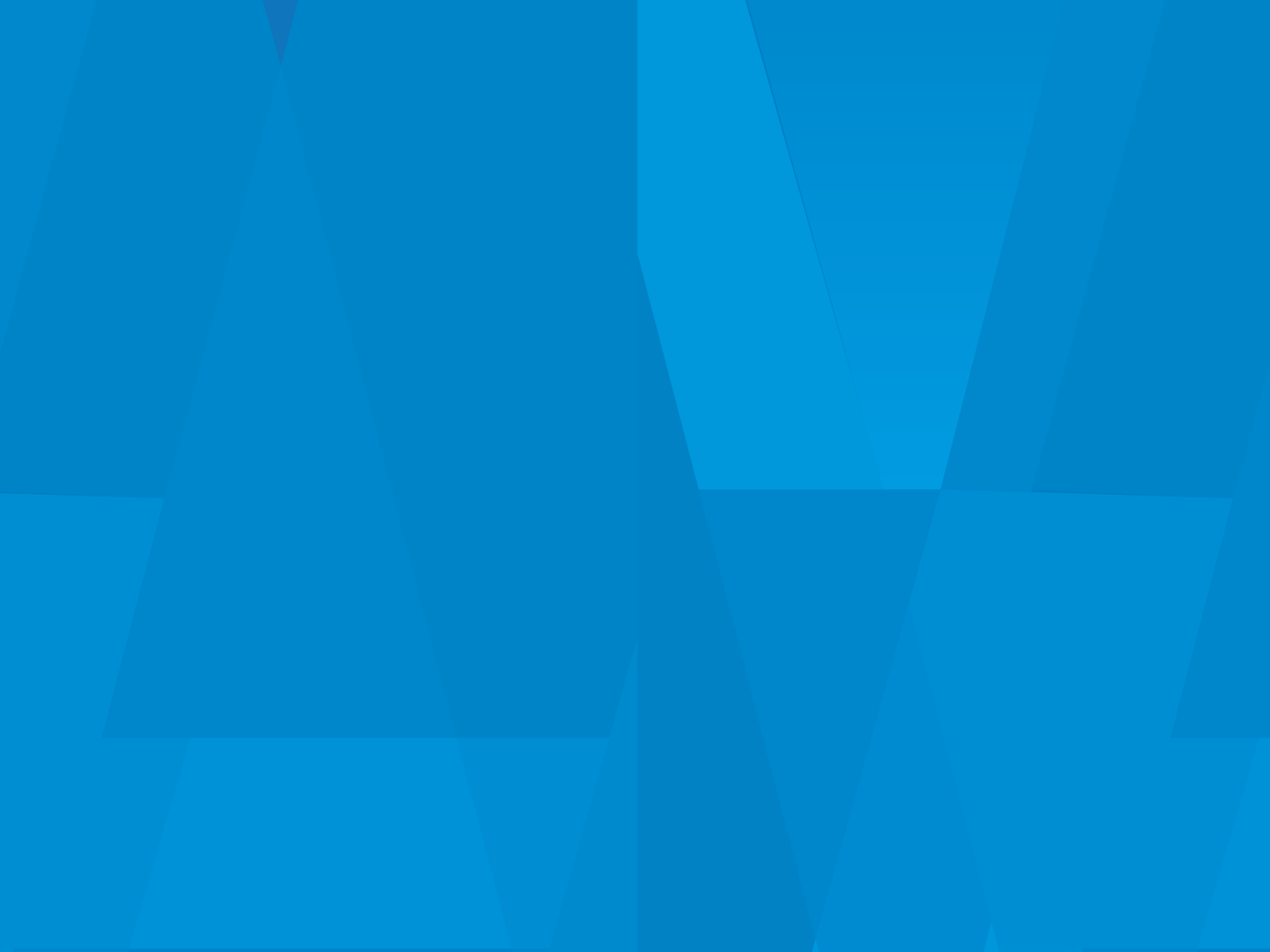 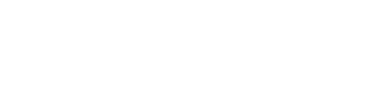 ИНТЕРНЕТ-ПРЕДПРИНИМАТЕЛЬСТВО
ЛЕКЦИЯ 8
«Анализ размера рынка»
Дмитрий Калаев
Зачем?
На что могу рассчитывать
Какой офис и какую команду я могу себе позволить
Есть предмет разговора с инвестором или нет
Показатель компетентности (я не думал…)
Оцените рынок чего-нибудь
10М
50М
100М
500М
1000М
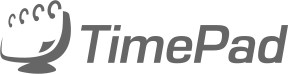 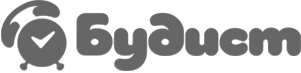 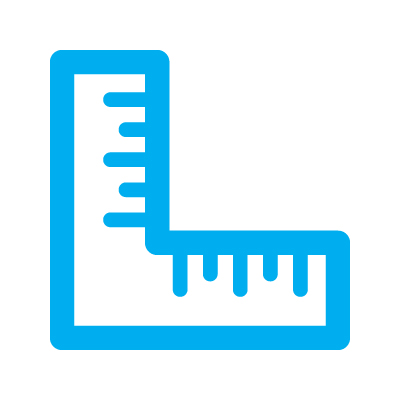 Размер рынка.Это тот случай, когда размер
имеет значение!
Что не так?
Ищем инвестиции в 10 млн рублей
Готовы отдать 10% компании
Наш оборот через 3 года будет 100 млн рублей
Инвестор планирует заработать
десятикратно к вложенной сумме:
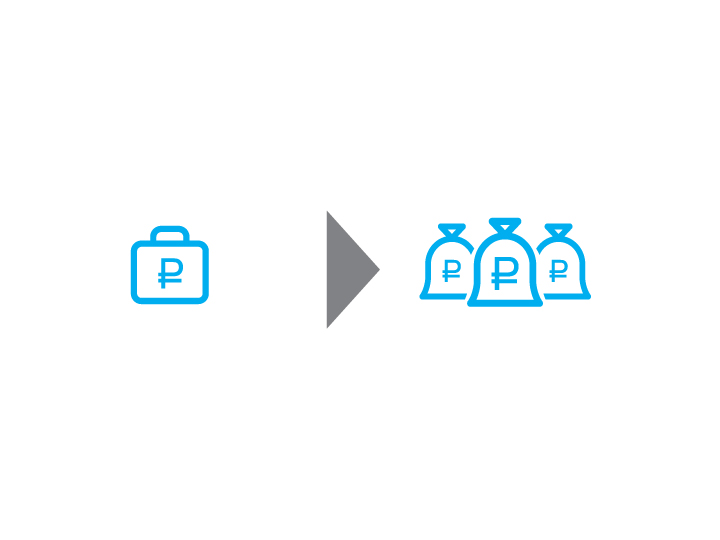 инвестируя 10 млн
планирует забрать 100 млн
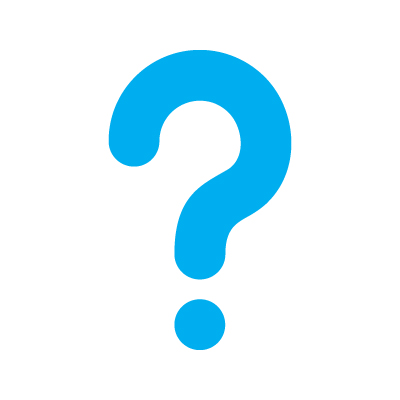 А есть ли рынок, чтобы заработать100 000 000?
Почему рынок – это важно!
Пример: решение для навигации на выставках
Почему рынок – это важно!
Пример: решение для навигации на выставках
Почему рынок – это важно!
Пример: решение для навигации на выставках
Почему рынок – это важно!
Пример: решение для навигации на выставках
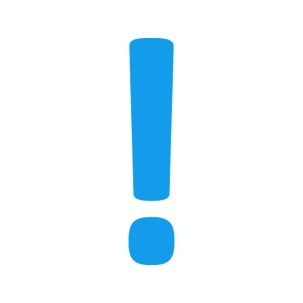 Компания не будет стоить больше
размера ее рынка 10 млн
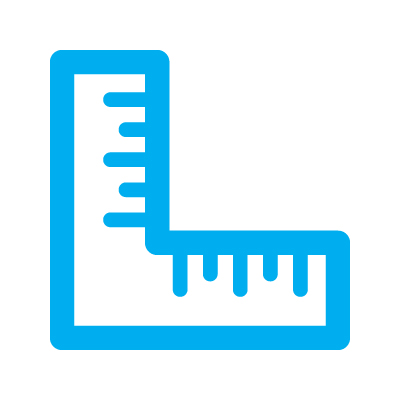 Размер рынка определяет, какой доход (в год)
вы будете получать, если ВСЕ потенциальные покупатели станут вам платить
Подсчет рынка: подходы
Сверху
(Top down)
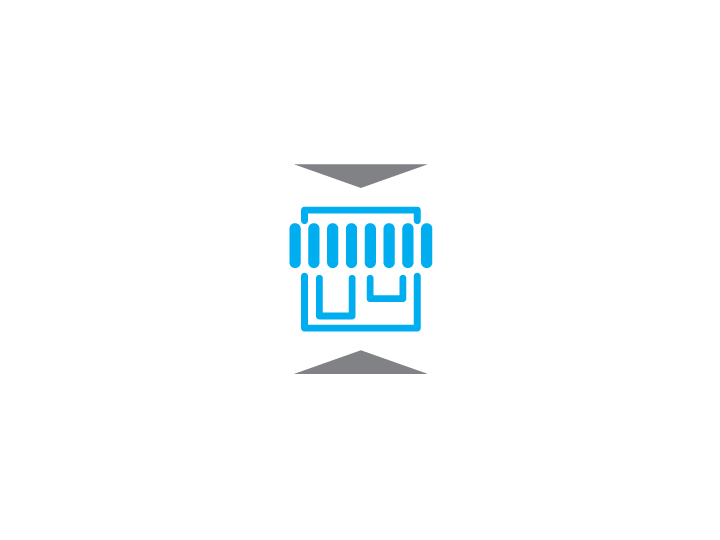 Рынок
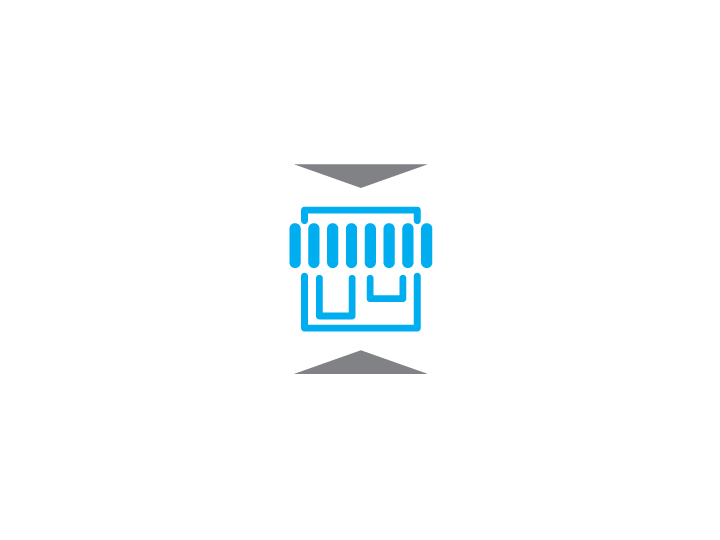 Снизу
(Bottom up)
Подсчет рынка: сверху
Пример 1:
приложение для прослушивания музыки под iOS
Пример 2:
рынок доставки еды из ресторанов
Объем целевого рынка (TAM)
Количество загрузок приложений под iOS
TAM
Доля рынка, потенциально проходящая через доставку
Объем реалистично достижимого сегмента (SAM)
SAM
Количество загрузок приложений под iOS
для прослушивания музыки
Комиссия всех игроков рынка
X%
Объем реалистично достижимой доли рынка (SOM)
Как плохо посчитать рынок?
Взять отчет Gartner, IDC, RBC…
Сказать: «Я заработаю 1% от рынка…»
Пример: по отчетам и реальность…ИТ-решения для работы с персоналом
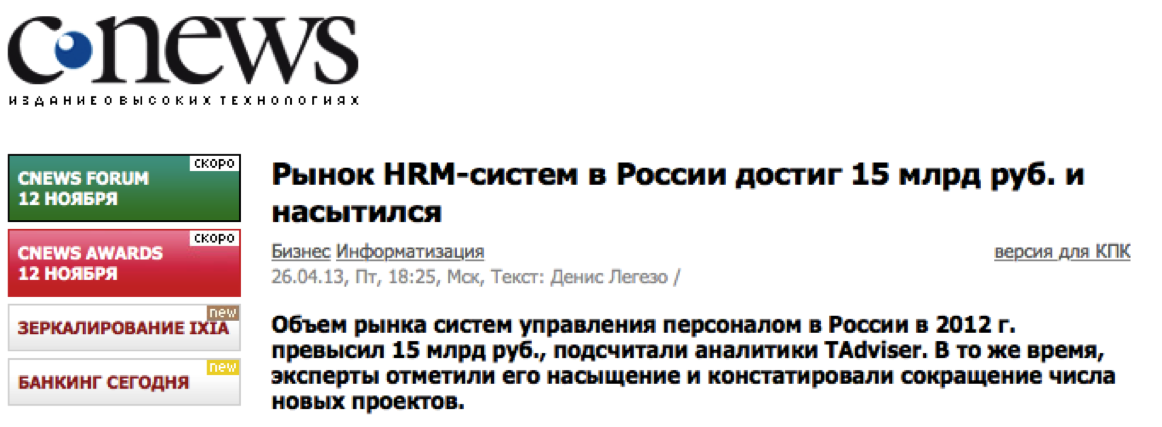 Реальный рынок компании:
2000 рублей – цена за SaaS в месяц или 24 тыс. рублей в год
Посетителей ведущего портала для HR’ов – 150 тыс.
Если 100% этих людей станут нашими клиентами, то мы заработаем максимум 3,6 млрд рублей
Разница между оценкой «по отчету» и оценкой «снизу» – 5 раз. Бывает больше!
Подсчет рынка: снизу
Рассчитайте кол-во пользователей 
Оцените их средний счет
Перемножьте количество и средний счет 
Сложите сегменты
Мы получили SAM
От рынка к прибыли
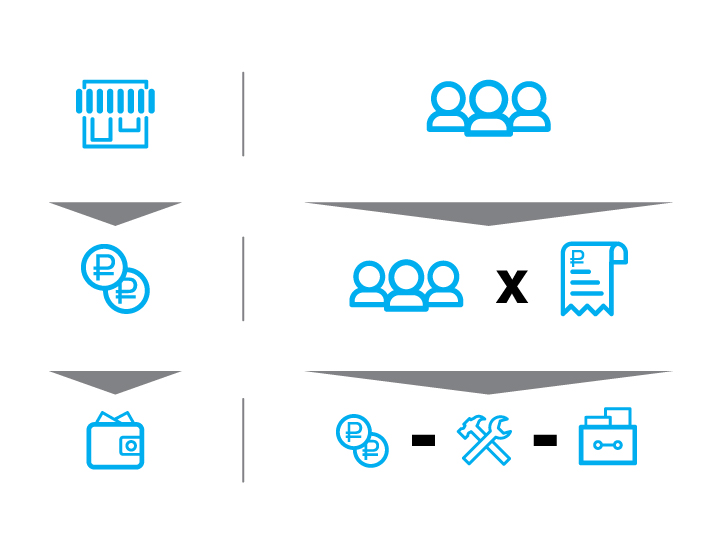 Рынок
Количество покупателей
Доход
Количество покупателей
Средний
чек
Прибыль
Доход
Расходы
на работу
Расходы
на товары
Достижимость оборота в 300 млн руб.
Кейс: оценка проекта
Чтобы оценить рынок надо понять: 
сколько человек может себе позволить услугу; 
следуют здоровому/правильному питанию; 
хотят доставку (подписку)

TAM – 40 000 (потенциальное число клиентов в РФ)*15,000(текущий средний чек в месяц)*12 = 7.2 млрд. руб.;
SAM – 30,000(в Москве)*15,000(текущий средний чек в месяц)*12 = 5,4 млрд. руб.;
SOM (через 2 года) – 250(заказов в день)*2000(цена в день)*365 = 182 млн. руб.
Кейс: поход первый
1-й ПОДХОД (через доход)
(1) 9.8% (1,2 млн.чел) в Москве – имеют доход более 100 тыс руб/мес
(2) 30 тыс запросов на «правильное питание» (мес) в Москве и 17 тыс запросов на «здоровое питание»

Москва:
(1) 47 000*9,8% = 4606 потенциальных покупателей*2000 (ср. чек) =
9,2 млн*365 = 3,3 млрд руб.
Кейс: подход второй
2-й ПОДХОД
Каналы продвижения: фитнес-центры
357 тыс. человек посещает фитнес-клубы в год
(550 клубов*650 клиентов) из них 30% - сетевые бренды
и 40-45% развивают бизнес-класс
550*30%*45%*650 = 48 000 чел. – целевая аудитория
Учитывая, что это Москва: 48 000*9,8% = 4800 потенциальных
покупателей*2000*365 = 3,5 млрд руб.
Кейс: подход третий
3-й ПОДХОД (через конкурентов)
Известно о 7 конкурентах, которые (из СМИ) в день обслуживают 700-750 клиентов все вместе.

Конверсия в покупку – 3%, и конверсия в повторную покупку – 25%, для того, чтобы обслуживать 750 клиентов, надо связаться
не менее, чем с 25000 человек (750/3%), из которых протестировало
не менее 3000 чел.*2000*365 = 2,2 млрд руб. 


Проект говорит, что будет обеспечивать 250 клиентов в день.
Кейс: сравниваем подходы
1-й подход – 4606  3,4 млрд руб.

2-й подход – 4800  3,5 млрд руб.

3-й подход – 3000  2,2 млрд руб.
Оценка сверху vs. оценка снизу
Теперь вы знаете как оценить
рынок чего-нибудь
размер рынка (примеры)
10М


50M 
100М


500M
1000М
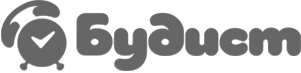 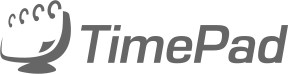 Задание к следующему занятию
Для своей идеи стартапа посчитайте рынок двумя способами
(сверху и снизу)

Нам нужны два показателя:
SAM сколько заработают конкуренты вместе с вами?
SOM сколько заработаете только вы?
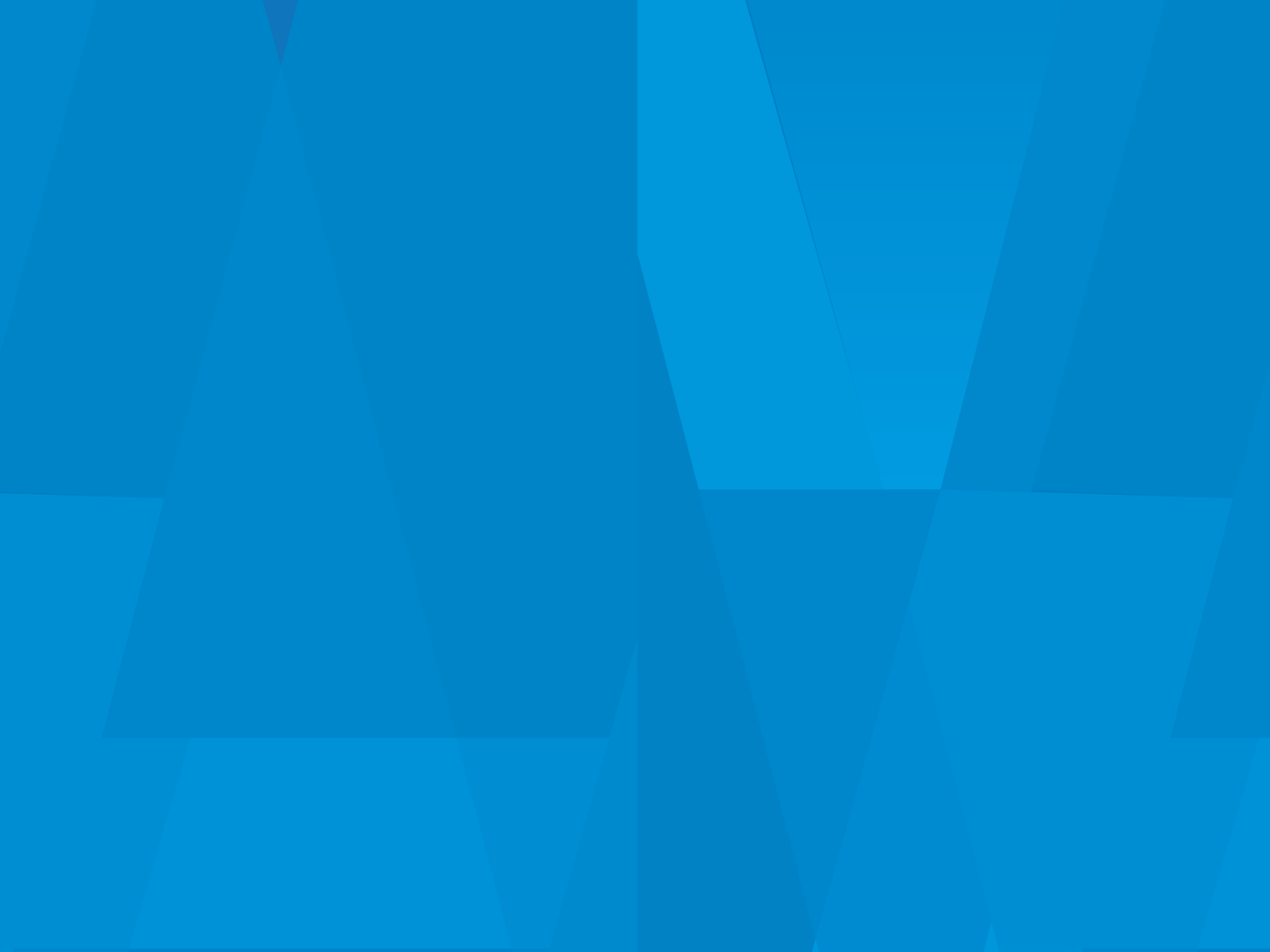 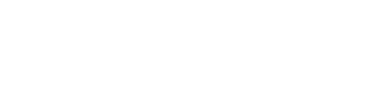 ВОПРОСЫ?